BÁO CÁOQUY ĐỊNH VỀ ĐÁNH GIÁ NĂNG LỰC HÀNH NGHỀ VÀ CẬP NHẬT KIẾN THỨC Y KHOA LIÊN TỤC TRONG LUẬT KHÁM BỆNH, CHỮA BỆNH
Hà Nội, ngày 18 tháng 5 năm 2023
Nội dung trình bày:
Quy định kiểm tra đánh giá năng lực hành nghề KB,CB (Điều 24)
Quy định cập nhật kiến thức y khoa liên tục (Khoản 14, Điều 2 và Khoản 4 - Điều 22)
Điều 24-Luật KBCB (Luật 15/2023/QH15)
Kiểm tra đánh giá năng lực hành nghề KBCB trước khi đề nghị cấp GPHN
Kinh phí kiểm tra


Người tham dự kiểm tra chi trả



(Khoản 4-Điều 24)
Đơn vị tổ chức kiểm tra

Hội đồng Y khoa QG
  



(Khoản 3-Điều 24)
Đối tượng (08 chức danh) 
Bác sỹ, Y ỹ, Điều dưỡng, Hộ sinh, Kỹ thuật y, dinh dưỡng lâm sàng, cấp cứu ngoại viên và tâm lý lâm sàng

(Khoản 1–Điều 24)
Điều kiện người tham dự kiển tra
1) VB phù hợp chức danh chuyên môn
2) Hoàn thành thực hành KBCB  



(Khoản 2–Điều 24)
Luật giao Chính phủ quy định chi tiết Điều 24
(Khoản 5 – Điều 24)
Dự kiến nội dung quy định chi tiết trong Nghị định của Chính phủ 
quy định chi tiết Điều 24
Quy định về văn bằng được tham gia kiểm tra đánh giá năng lực để cấp GPHN cho 08 chức danh
Tổ chức kiểm tra đánh giá năng lực hành nghề khám bệnh, chữa bệnh
3. Nội dung kiểm tra: theo Bộ công cụ đánh giá theo từng chức danh do Hội đồng YKQG xây dựng
1. Thời gian: tổ chức kiểm tra định kỳ tối thiểu 02 lần/năm
1. Bác sỹ
2. Y sỹ
3. Điều dưỡng
4. Hộ sinh
5.Dinh dưỡng
6. Kỹ thuật Y
lâm sàng
7. Cấp cứu ngoại viên
8. Tâm lý LS
2. Cơ quan tổ chức: Hội đồng YKQG chủ trì tổ chức kiểm tra trên toàn quốc
Văn bằng được tham gia đánh giá năng lực để cấp GPHN 
với chức danh (1) Bác sỹ
c) Văn bằng CN Y khoa do CSGD nước ngoài cấp  được bộ GDĐT công nhận tương đương trình độ đại học, đào tạo bổ sung theo quy định của Bộ trưởng BYT.
b) Văn bằng tốt nghiệp một số ngành chuyên sâu đặc thù lĩnh vực sức khỏe do CSGD nước ngoài cấp được Bộ GDĐT công nhận tương đương Bằng BS Y khoa, BS RHM (nha khoa), BS YHCT, BS YHDP
a) Văn bằng: 
BS Y khoa (đa khoa)
BS RHM (nha khoa)
BS YHCT
BS YHDP
(cấp GPHN cho chức danh chuyên môn tương ứng)
d) Văn bằng bác sĩ chuyên khoa 
(cấp GPHN với chức danh bác sĩ chuyên khoa tương ướng)
Văn bằng được tham gia đánh giá năng lực để cấp GPHN với chức danh Y sỹ, Điều dưỡng, Hộ sinh, Dinh dưỡng
(5) Dinh dưỡng:
Cử nhân Dinh dưỡng
Cao đẳng Dinh dưỡng
Dinh dưỡng chuyên khoa
(4) Hộ sinh:
Cử nhân Hộ sinh
Cao đẳng Hộ sinh
Hộ sinh chuyên khoa
(3) Điều dưỡng:
Cử nhân Điều dưỡng
Cao đẳng điều dưỡng
Điều dưỡng chuyên khoa
(2) Y sỹ: 
Cao đẳng Y sỹ đa khoa
Cao đẳng Y sỹ YHCT; Cao đẳng YHCT
Văn bằng được tham gia đánh giá năng lực để cấp GPHN với chức danh Kỹ thuật y, Cấp cứu ngoại viên, Tâm lý lâm sàng
(8) Tâm lý lâm sàng:
Cử nhân Y khoa
Cử nhân Điều dưỡng
Bác sỹ Y khoa
Cử nhân Tâm lý hoc
(phải hoàn thành chương trình đào tạo về tâm lý lâm sàng theo quy định của Bộ trưởng BYT)
- Văn bằng SĐH chuyên khoa tâm lý lâm sàng
(6) Kỹ thuật Y: 
Bằng Cử nhân hoặc Cao đẳng một trong các ngành: KT Xét nghiệm y học;  KT Hình ảnh y học; KT Phục hình răng; Khúc xạ nhãn khoa; KT Phục hồi chức năng; VLTL; HĐTL; NNTL.
Kỹ thuật y chuyên khoa tương ứng.
(7) Cấp cứu viên ngoại viện:
Cử nhân CC ngoại viện
Cao đẳng CC ngoại viện
Bác sỹ Y khoa
Cao đẳng Y sỹ đa khoa
Cử nhân Điều dưỡng
Cao đẳng Điều dưỡng
Khoản 14-Điều 2 và Điều 22-Luật KBCB (Luật 15/2023/QH15)
Quy định về cập nhật kiến thức y khoa liên tục trong khám bệnh, chữa bệnh
Khái niệm:
Cập nhật kiến thức y khoa liên tục là việc bổ sung kiến thức, kỹ năng về y khoa phù hợp với phạm vi hành nghề theo quy định của Bộ trưởng BYT





(Khoản 14 – Điều 2)
Đối tượng (08 chức danh) 
1. Bác sỹ, 
2. Y sỹ, 
3. Điều dưỡng, 
4. Hộ sinh, 
5. Kỹ thuật y, 
6. Dinh dưỡng lâm sàng, 
7. Cấp cứu viên ngoại viên
8. Tâm lý lâm sàng

(Khoản 1 – Điều 22)
Hình thức cập nhật:
1. Tham gia các khóa ĐT, bồi dưỡng ngắn hạn, hội nghị, hội thảo.
2. Tham gia biên soạn giáo trình, TL giảng dạy, TL chuyên môn. 
3. Thực hiện các NCKH, giảng dạy về y khoa.
4. Tự cập nhật kiến thức y khoa và các hình thức khác.

(Khoản 2 – Điều 22)
Trách nhiệm cơ sở KB,CB:

Tạo điều kiện để người hành nghề được cập nhật kiến thức y khoa liên tục




(Khoản 3–Điều 22)
Dự kiến nội dung quy định chi tiết trong Thông tư của Bộ Y tế
Thời gian cập nhật kiến thức y khoa liên tục
3. Cấp có thẩm quyền quản lý người hành nghề có trách nhiệm theo dõi, xác nhận, cộng dồn thời gian tham gia cập nhật KTYKLT cho người hành nghề
1. Người hành nghề KBCB có nghĩa vụ: cập nhật KTYKLT tối thiểu 120 tiết học trong 5 năm liên tiếp.
2. Người hành nghề tham gia các hình thức cập nhật kiến thức y khoa liên tục khác nhau được cộng dồn để tính thời gian cập nhật KTYKLT.
Dự kiến nội dung quy định chi tiết trong Thông tư của Bộ Y tế
Các hình thức cập nhật kiến thức y khoa liên tục và nguyên tắc quy đổi
2. Tham gia hội thảo, hội nghị: thời gian tham gia được tính cho người chủ trì hoặc người có bài trình bày tối đa 8 tiết và người tham dự tối đa 4 tiết cho mỗi hội thảo/hội nghị và do thủ trưởng đơn vị tổ chức hội thảo, hội nghị xác nhận.
1. Tham gia các khóa đào tạo, bồi dưỡng chuyên môn nghiệp vụ ngắn hạn: thời gian học được tính theo tiết học thực tế do thủ trưởng cơ sở cập nhật kiến thức y khoa liên tục xác nhận.
3. Tham gia biên soạn giáo trình, tài liệu giảng dạy, tài liệu chuyên môn: thời gian được tính tối đa không quá 8 tiết đối với 1 giáo trình, tài liệu.
Dự kiến nội dung quy định chi tiết trong Thông tư của Bộ Y tế
Các hình thức cập nhật kiến thức y khoa liên tục và nguyên tắc quy đổi
5. Người giảng dạy về cập nhật KTYKLT thuộc phạm vi hành nghề được cấp chứng nhận và do thủ trưởng cơ sở cập nhật kiến thức y khoa liên tục xác nhận theo thời gian giảng thực tế.
6. Tự cập nhật kiến thức y khoa và các hình thức khác: hướng dẫn luận án, luận văn; viết bài báo khoa học,…:
Được tính 12 tiết cho người hướng dẫn luận án và viết bài báo khoa học nước ngoài, 
8 tiết cho người hướng dẫn luận văn và bài báo khoa học trong nước
4. Thực hiện các NCKH, sáng kiến cải tiến kỹ thuật: thời gian tính tối đa 12 tiết cho người chủ trì/thư ký đề tài cấp Nhà nước hoặc cấp Bộ; 8 tiết cho người chủ trì/thư ký đề tài cấp cơ sở, thành viên tham gia được tính 4 tiết
Dự kiến nội dung quy định chi tiết trong Thông tư của Bộ Y tế
Quản lý chất lượng cơ sở cập nhật kiến thức y khoa liên tục
1. Giám đốc Sở Y tế tổ chức thực hiện các quy định của pháp luật về bảo đảm chất lượng và chịu trách nhiệm về chất lượng cập nhật kiến thức y khoa liên tục của Sở y tế và các đơn vị trực thuộc
3. Bộ Y tế giao Cục Khoa học công nghệ và Đào tạo làm đầu mối tổ chức quản lý chất lượng cơ sở cập nhật kiến thức y khoa liên tục trong khám bệnh, chữa bệnh.
2. Thủ trưởng các cơ sở cập nhật kiến thức y khoa liên tục tổ chức triển khai thực hiện các quy định của pháp luật về đảm bảo chất lượng và chịu trách nhiệm về chất lượng cập nhật kiến thức y khoa liên tục do cơ sở thực hiện
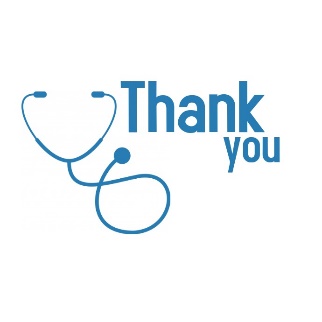 TRÂN TRỌNG CẢM ƠN!